Mila Popovich						Inter-university center, Dubrovnik, August 2014Restoring the order of care
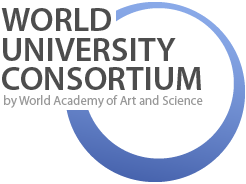 The Role of Human Relationships in Individual and Social Development
Enheduanna 2285–2250 BCEEnheduanna is the earliest author and poet in the world that history knows by nameThe Sumerian Temple Hymns: 'Nin-Me-Sar-Ra‘- The Exaltation of Inanna
INANNA  - Goddess of Infinite VarietyLady who ascends into heavens by descending into the underworldparadoxescorrespondencescontinuumrelationships
This course examines social evolution of human individuality, in its ingenuity, creative potential, exquisite individuality and charisma, politico-aesthetic subjectivity, conscious and conscientious leadership, re-generating, re-vitalizing, re-inventing, and imaginative capacities – the microcosm of a human individual. 
The inquiry always keeps in mind the relational nature of individuality – the correlation between the micro and macro scale – the co-creative relationship among individuals, individuals and their environment as well as the human embodied and embedded system within the greater cosmic system. 
In the context of the present historical moment, we are facing internal and external crises that nudge us toward the limits of our capacities to re-imagine and re-vitalize ourselves and, yet, this historical moment can be seen, experienced, and engaged as a moment of kairos – the most opportune time for self-transformation.
What kind of a human being does it take, will it take to sustain but also to re-image and re-create the self and the world? What kind of human being do we need to be and become in order to sustain ourselves in the age of paradoxes?
1.	Points of View and Approaches – interdisciplinary approach 
Interconnectedness of Being / Interconnectedness of Perspectives / Interconnectedness of Disciplines 
Philosophy 
Social Science 
Psychology
Humanities 
Neuroscience 
Quantum and Theoretical Physics 
Theoretical Biology  
Political Theory 
Activism
2.	State of Affairs and State of Being
3.	Consequences and Opportunities
Who and how do we need to be and become? What can we do?
In fact, it might be that what is happening to us is just another sort of “Copernican revolution” (. . .) of ‘social Being’ (. . .).
Jean-Luc Nancy: Being Singular Plural, 2000.
Present historical moment as kairos - particularly fortuitous moment for expansion out of crises; the most opportune time beside and within the chronological time for transformation and evolution
Solidarity in the common world is for Jean-Luc Nancy much more than reaching out – it is constitutive of subjectivity in that a being is always a “being-with-one-another” (être-avec or être-les-uns-avec-les-autres)
“The plurality of beings is at the foundation of Being” 
Maurice Blanchot, Jacques Derrida, Giorgio Agamben - the question of community, hospitality, friendship, and the question of the other extended to the question of animal life form and our relationship to it
BEING FOR ANOTHER – What am I to you?
Thich Nhat Hanh – InterbeingInterbeing: Fourteen Guidelines for Engaged Buddhism, 1999.Fritjof Capra: interconnectedness, the web of lifeThe Web of Life: A New Scientific Understanding of Living Systems by Fritjof Capra, 1997.The Tao of Physics: An Exploration of the Parallels between Modern Physics and Eastern Mysticism, 2010. Joanna Macy: mutual causalityMutual Causality in Buddhism and General Systems Theory: The Dharma of Natural Systems, 1991. World as Lover, World as Self: Courage for Global Justice and Ecological renewal, 2007.
Hubert Hermans: Dialogical Self with Agnieszka Hermans-Konopka. Dialogical Self Theory: Positioning and Counter-Positioning in a Globalizing Society. Cambridge: Cambridge University Press, 2010. Daniel Goleman: Emotional and Social IntelligenceSocial Intelligence: The New Science of Social Relationships, 2006.
Narrativization of the self as identity formation originates in the other and resides with the other. Aesthetics and politics, as means of representation artistic and political, are determined the way we appear to each other. 
We are wired to connect. Our neural pathways are malleable and influenced by our relationships. Emotions of others have deep biological impact on us.
Relationships: 1.	to One’s Body      permanent impermanence of the body2.   to the self3.	to Another / Other4.	to Other Life Forms5.	to One’s Past and Past Generations6.	to One’s Future and Future Generations 	(7 Generations of the Native American Nations)7.  to one’s environment8.	to One’s Planet9.	to the Universeparadox, correlations, continuum, relationshipssystemic aspects to be taken into considerationRESTORE THE ORDER OF CARE IN ALL OF THESE RELATIONSHIPS and along the se lines of systemic relationships
WHAT KIND OF NEW MODEL CAN WE CREATE TO ALLLEVIATE THE DAMAGING EFFECTS OF THE ORDER OF OVERPOWERING?SHARED VULNERABILITIESDesire to feel betterCountering Fear and Distraction
CO-CREATION
ADDING VALUE BY SHARING
PERSONAL SCOPE OF INFLUENCE
EACH PERSON AS A NETWORK OF INFLUENCE IN ONESELF – CREATION AND CO-CREATION OF A 
CULTURE OF CARE STARTS FROM THE ONE THAT KNOWS AND FEELS THAT IS ON IS MANY (CONSCIOUS AND CONSCIENCIOUS LIVING)
YOUR LIFE IS GREAT TO THE EXTENT TO WHICH YOU MAKE THE LIVES OF OTHERS GREATER.
How can we cultivate in ourselves, in others, and in the way we relate to the other belief in the evolving well-being and a sense of greater safety and connectedness while refining all of resources for the betterment of our individual condition as it intertwines with our collective? 

Toward such sense of responsible interconnectedness, continued transformational education leads by fine-tuning us into sympathetic vibration. 

Such vision traces our individual growth from the struggling survivors to political subjects to self-governing individuals, and into the co-creators as we rise along the consciousness and conscientiousness scale of our own capacities and responsibilities to ourselves, each other, our planet and beyond.